муниципальное общеобразовательное учреждение
"Средняя школа №14 имени Лататуева В.Н."
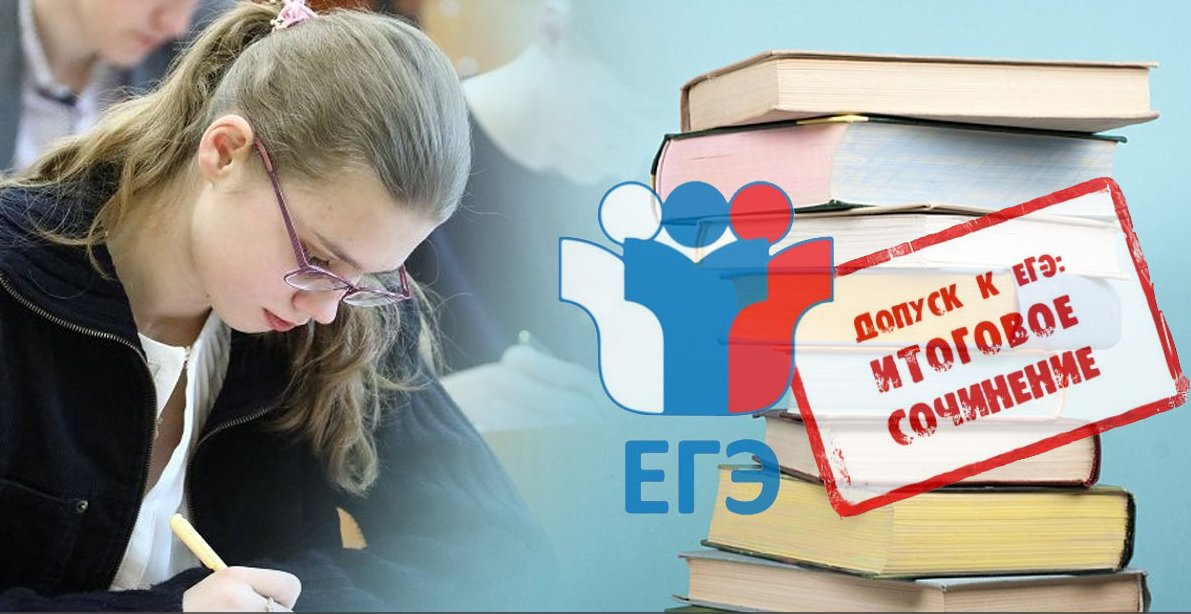 Пичугина Ольга Владимировна,
Заместитель директора по УВР
ноябрь, 2023г.
Итоговое сочинение (изложение)
Расписание проведения итогового сочинения (изложения)



Основной срок					06 декабря 2023 года



Дополнительные сроки		07 февраля 2024 года	
									10 апреля 2024 года
Приказ Министерства просвещения РФ
и Федеральной службы по надзору в сфере образования и науки от 4 апреля 2023 г. № 233/552
"Об утверждении Порядка проведения государственной итоговой аттестации по образовательным программам среднего общего образования"
ИС(И) как условие допуска к государственной итоговой аттестации по образовательным программам среднего общего образования (далее – ГИА) проводится в Ярославской области для обучающихся, экстернов
Итоговое сочинение (изложение) начинается в 10.00 по местному времени
Продолжительность написания ИС(И) составляет 3 часа 55 минут (235 минут)
В день проведения ИС(И) в местах проведения ИС(И) могут присутствовать: 

 общественные наблюдатели; 
 представители средств массовой информации;
 должностные лица Рособрнадзора, иные лица, определенные Рособрнадзором, а также специалисты отдела лицензирования, аккредитации и оценки качества в сфере образования, наделенные функцией надзора и контроля в сфере образования, министерства образования;
25. Итоговое сочинение (изложение) проводится в образовательных организациях, в которых обучающиеся осваивают образовательные программы среднего общего образования, и (или) в местах, определенных ОИВ.

Для проведения итогового сочинения (изложения) образовательными организациями, в которых обучающиеся осваивают образовательные программы среднего общего образования, и (или) ОИВ, учредителями, загранучреждениями создаются:

1) комиссия по проведению итогового сочинения (изложения);
2) комиссия по проверке итогового сочинения (изложения).
26. Комплекты тем итогового сочинения предоставляются в день проведения итогового сочинения.

Комплекты текстов для итогового изложения направляются организацией, уполномоченной в установленном законодательством Российской Федерации порядке (далее - уполномоченная организация), в ОИВ, учредителям, загранучреждениям не ранее чем за три рабочих дня до начала проведения итогового изложения в электронном виде, с обеспечением конфиденциальности и безопасности содержащейся в них информации.
27. Во время проведения итогового сочинения (изложения) на рабочем столе участников итогового сочинения (изложения) помимо бланка регистрации и бланков записи (дополнительных бланков записи) находятся:
1) ручка (гелевая или капиллярная с чернилами черного цвета);
2) документ, удостоверяющий личность;
3) для участников итогового сочинения - орфографический словарь, выданный по месту проведения итогового сочинения; для участников итогового изложения - орфографический и толковый словари, выданные по месту проведения итогового изложения;
4) листы бумаги для черновиков (далее - черновики), выданные по месту проведения итогового сочинения (изложения);
5) лекарства (при необходимости);
6) продукты питания для дополнительного приема пищи (перекус), бутилированная питьевая вода при условии, что упаковка указанных продуктов питания и воды, а также их потребление не будут отвлекать других участников итогового сочинения (изложения) от написания ими итогового сочинения (изложения) (при необходимости);
7) для участников итогового сочинения (изложения) с ограниченными возможностями здоровья, участников итогового сочинения (изложения) - детей-инвалидов и инвалидов - специальные технические средства (при необходимости).
28. Во время проведения итогового сочинения (изложения) запрещается:
1) участникам итогового сочинения (изложения) - иметь при себе средства связи, фото-, аудио- и видеоаппаратуру, справочные материалы, письменные заметки и иные средства хранения и передачи информации, собственные орфографические и (или) толковые словари, пользоваться текстами литературного материала (художественными произведениями, дневниками, мемуарами, публицистикой, другими литературными источниками);
2) членам комиссии по проведению итогового сочинения (изложения) - иметь при себе средства связи, фото-, аудио- и видеоаппаратуру, справочные материалы, письменные заметки и иные средства хранения и передачи информации, оказывать содействие участникам итогового сочинения (изложения).

Участники итогового сочинения (изложения), нарушившие требования, установленные подпунктом 1 настоящего пункта, удаляются с итогового сочинения (изложения) членом комиссии по проведению итогового сочинения (изложения).
29. Проверка итогового сочинения (изложения) участников итогового сочинения (изложения) осуществляется лицами, входящими в состав комиссии по проверке итогового сочинения (изложения), в соответствии с критериями оценивания итогового сочинения (изложения), разработанными Рособрнадзором. Результатом проверки итогового сочинения (изложения) является "зачет" или "незачет".
Обработка материалов итогового сочинения (изложения) осуществляется ОИВ или организациями, определенными ОИВ (далее - региональные центры обработки информации субъектов Российской Федерации, РЦОИ), с использованием специальных аппаратно-программных средств.
Обработка материалов итогового сочинения (изложения), проведенного за пределами территории Российской Федерации, осуществляется уполномоченной организацией.
Проверка итогового сочинения (изложения) и обработка материалов итогового сочинения (изложения) должны завершиться в следующие сроки:
1) итоговое сочинение (изложение), проведенное в основную дату проведения итогового сочинения (изложения) и в первую среду февраля, - не позднее чем через двенадцать календарных дней с соответствующей даты проведения итогового сочинения (изложения);
2) итоговое сочинение (изложение), проведенное во вторую среду апреля, а также в дополнительную дату, определенную Рособрнадзором в соответствии с подпунктом 3 пункта 20 Порядка, - не позднее чем через восемь календарных дней с даты проведения итогового сочинения (изложения).
30. К написанию итогового сочинения (изложения) в дополнительные даты в текущем учебном году (в первую среду февраля и вторую среду апреля) допускаются:

1) участники итогового сочинения (изложения) (за исключением лиц, указанных в пункте 24 Порядка), получившие по итоговому сочинению (изложению) неудовлетворительный результат ("незачет");

2) участники итогового сочинения (изложения) (за исключением лиц, указанных в пункте 24 Порядка), удаленные с итогового сочинения (изложения) за нарушение требований, установленных подпунктом 1 пункта 28 Порядка;

3) участники итогового сочинения (изложения), не явившиеся на итоговое сочинение (изложение) по уважительным причинам (болезнь или иные обстоятельства), подтвержденным документально;

4) участники итогового сочинения (изложения), не завершившие написание итогового сочинения (изложения) по уважительным причинам (болезнь или иные обстоятельства), подтвержденным документально.
Полезные ссылки для подготовки
к процедуре проведения ИС (И)
https://fipi.ru/itogovoe-sochinenie


https://obrnadzor.gov.ru/gia/gia-11/itogovoe-sochinenie-izlozhenie/


https://gcro.ru/gia11-news/form-tem-is


https://www.yar-edudep.ru/obwee_obrazovanie/g_i_a/11class/